ECEN 460, Spring 2023Power System Operation and Control
Class 22: Exciter and Governor Controls
Prof. Adam Birchfield
Dept. of Electrical and Computer Engineering
Texas A&M University
abirchfield@tamu.edu
Class Outline
Review of three-phase AC power calculations 
Structure, history, and design of power systems
Generator and load modeling
Transmission line and transformer modeling
The power flow problem and solution methods
Economic power system operation
Dynamics and stability of power systems
Emerging topics
✔
✔
✔
✔
✔
Exam 2 will focus on these topics
Tuesday, April 18
✔
➔
A bit more conceptual material between Exam 2 and the final
Exam 2 – Tuesday April 18th
Conceptual questions:
Newton-Raphson Power flow
Power flow approximations (such as DC power flow)
Large power system operations (such as the 24 statements)
Power system economics (economic dispatch, OPF, SCOPF, markets)
Dynamics and stability. No problems related to dynamics for Exam 2, but the Final will likely have a dynamics problem.
One problem related to power flow (including full Newton-Raphson power flow and/or DC power flow)
One problem related to economic dispatch
Undergraduate Research Opportunities
If you’re interested in doing undergraduate research, let me know!
There are paid and class credit opportunities available (summer and semester)
What is research? Developing new methods and technologies to make the world a better place
No prior research experience needed
Great way to find out if grad school might be right for you
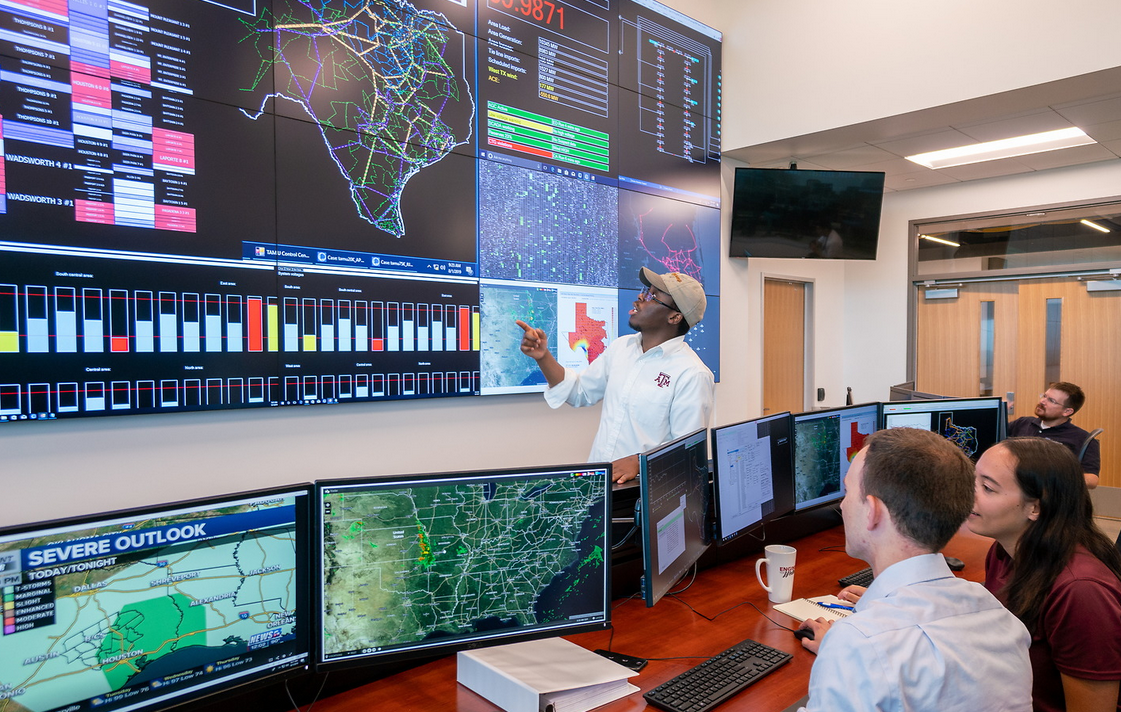 Graduate School
Build on your undergrad degree with advanced courses and research
Masters – about 2 years
PhD – Typically 4-5 years working toward specific expertise
Many funding sources available – Research/Teaching assistantship, internal/external fellowships
78 faculty members from 7 broad areas of research expertise
If you are interested in it, particularly in the power systems area, let me know!
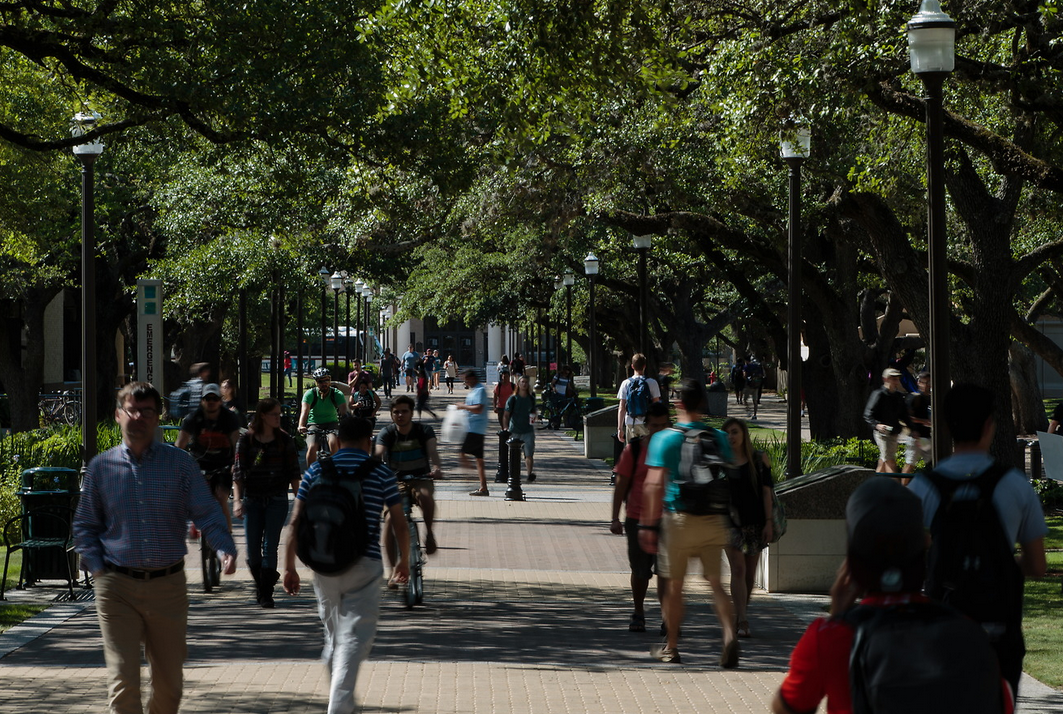 For more information, see the ECEN graduate student handbook
https://engineering.tamu.edu/electrical/_files/_documents/_content-documents/ECEN-Grad-Handbook-2022-2023-30Aug2022.pdf
The Generator Dynamic Equations We Will Use
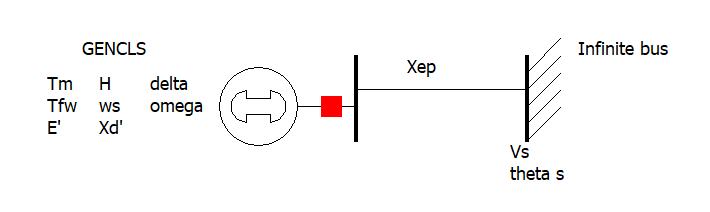 Handout from Last Class
A 60 Hz generator is supplying 200 MW and 0 Mvar to an infinite bus (with 1.0 per-unit) through two parallel transmission lines. Each transmission line has a per-unit impedance (with 100 MVA base) of j0.04. The per-unit transient reactance for the machine is j0.03, and its inertia constant is 10 seconds. (No damping.) A fault occurs at time = 0 halfway down one of the lines.
j0.04
j0.03
j0.04
+
+
j0.03
+
+
_
_
j0.04
_
_
j0.02
j0.02
Handout from Last Class – Solution
Homework
Example 11.5
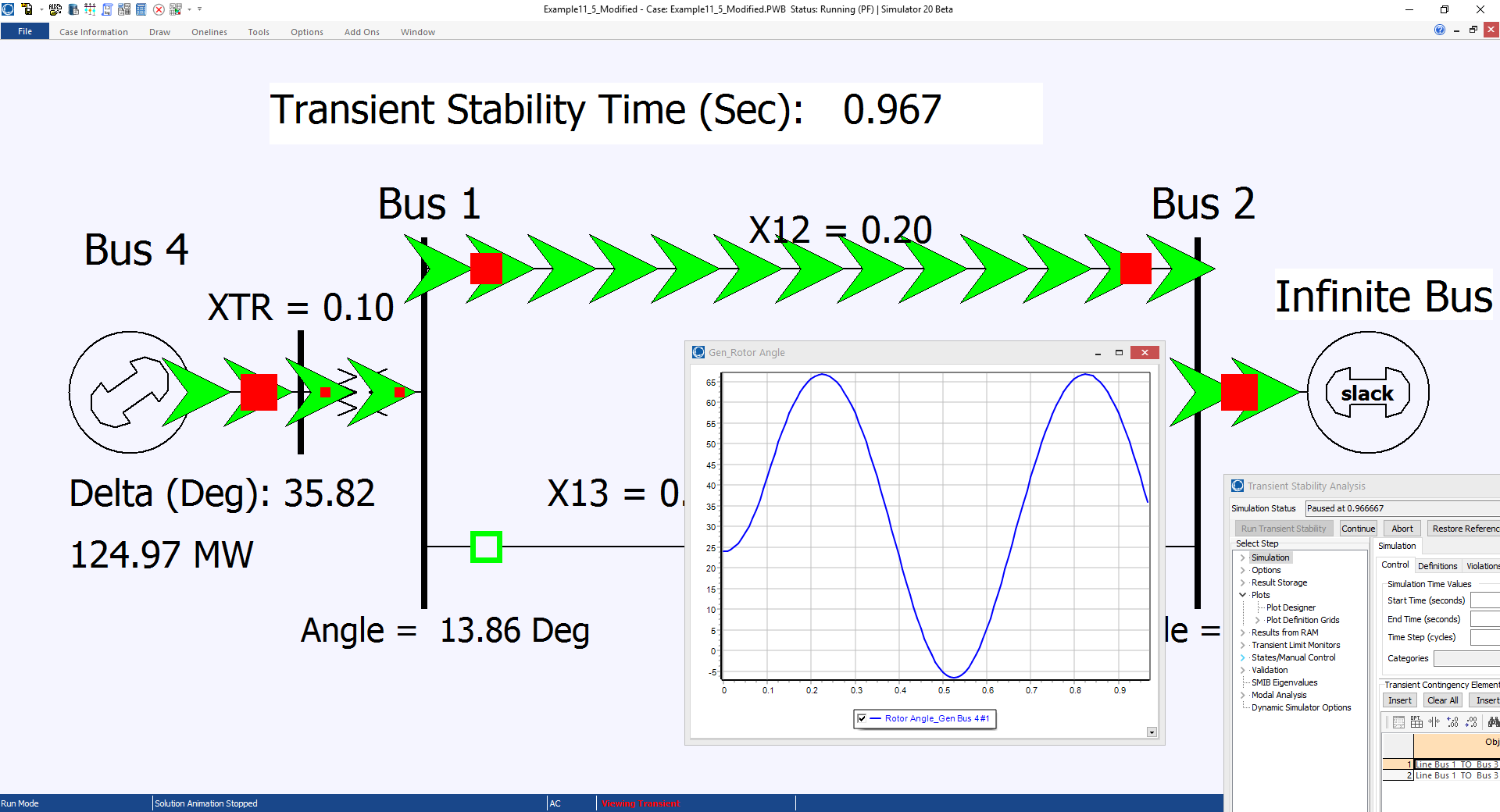 Transient Stability Example, Cont'd
Two-Axis Synchronous Machine Model
Classical model is appropriate only for the most basic studies; no longer widely used in practice
More realistic models are required to couple in other devices such as exciters and governors
A more realistic synchronous machine model requires that the machine be expressed in a reference frame that rotates at rotor speed
Standard approach is d-q reference frame, in which the major (direct or d-axis) is aligned with the rotor poles and the quadrature (q-axis) leads the direct axis by 90
Synchronous Machine Modeling
3 bal. windings (a,b,c) – stator
Damper windings are added to damp out oscillations
Field winding (fd) on rotor
Damper in “d” axis
(1d) on rotor
2 dampers in “q” axis
(1q, 2q) on rotor
Two Main Types of Synchronous Machines
Round Rotor
Air-gap is constant, used with higher speed machines
Salient Rotor (often called Salient Pole) 
Air-gap varies circumferentially
Used with many pole, slower machines such as hydro
Narrowest part of gap in the d-axis and the widest along the q-axis
DQ Reference Frame
Machine voltage and current are “transformed” into the d-q reference frame using the rotor angle, 
Terminal voltage in network (power flow) reference frame are VT = Vr - Vi
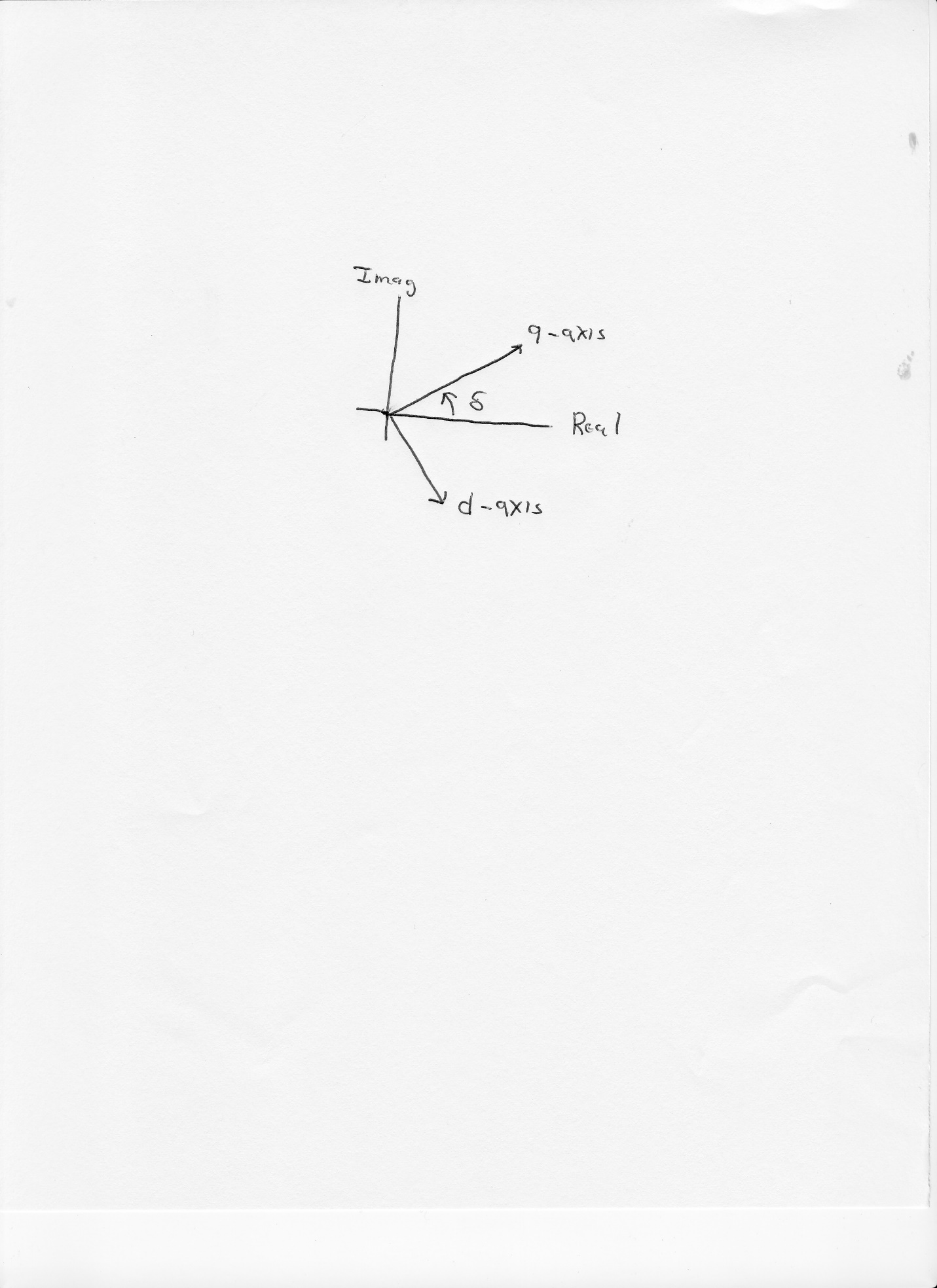 Two-Axis Model Equations
Numerous models exist for synchronous machines.  The following is a relatively simple model that represents the field winding and one damper winding; it also includes the generator swing eq.
Generator Exciters and Governors
The two-axis synchronous model takes as an input the field voltage and the mechanical power.  The next section discusses how these values are controlled
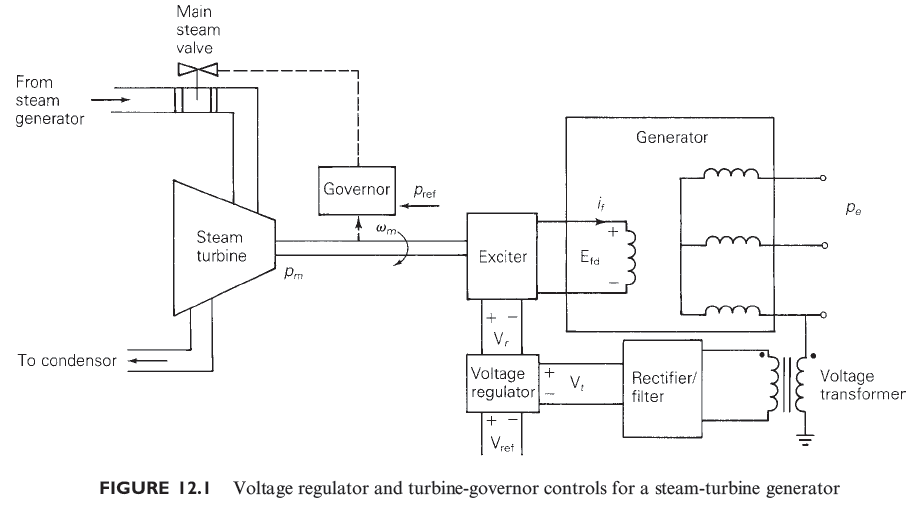 Generator Exciters
The purpose of the exciter is to maintain the generator terminal voltage (or other close by voltage) at a specified value.
Input is the sensed voltage
Output is the field voltage to the machine, Efd
Physically several technologies are used.  
Older generators used dc machines with brushes transferring the power
With the newer brushless (or static) exciters power is obtained from an “inverted” synchronous generator whose field voltage is on the stator and armature windings are on rotor; output is rectified to create dc.
ABB UNICITER Example
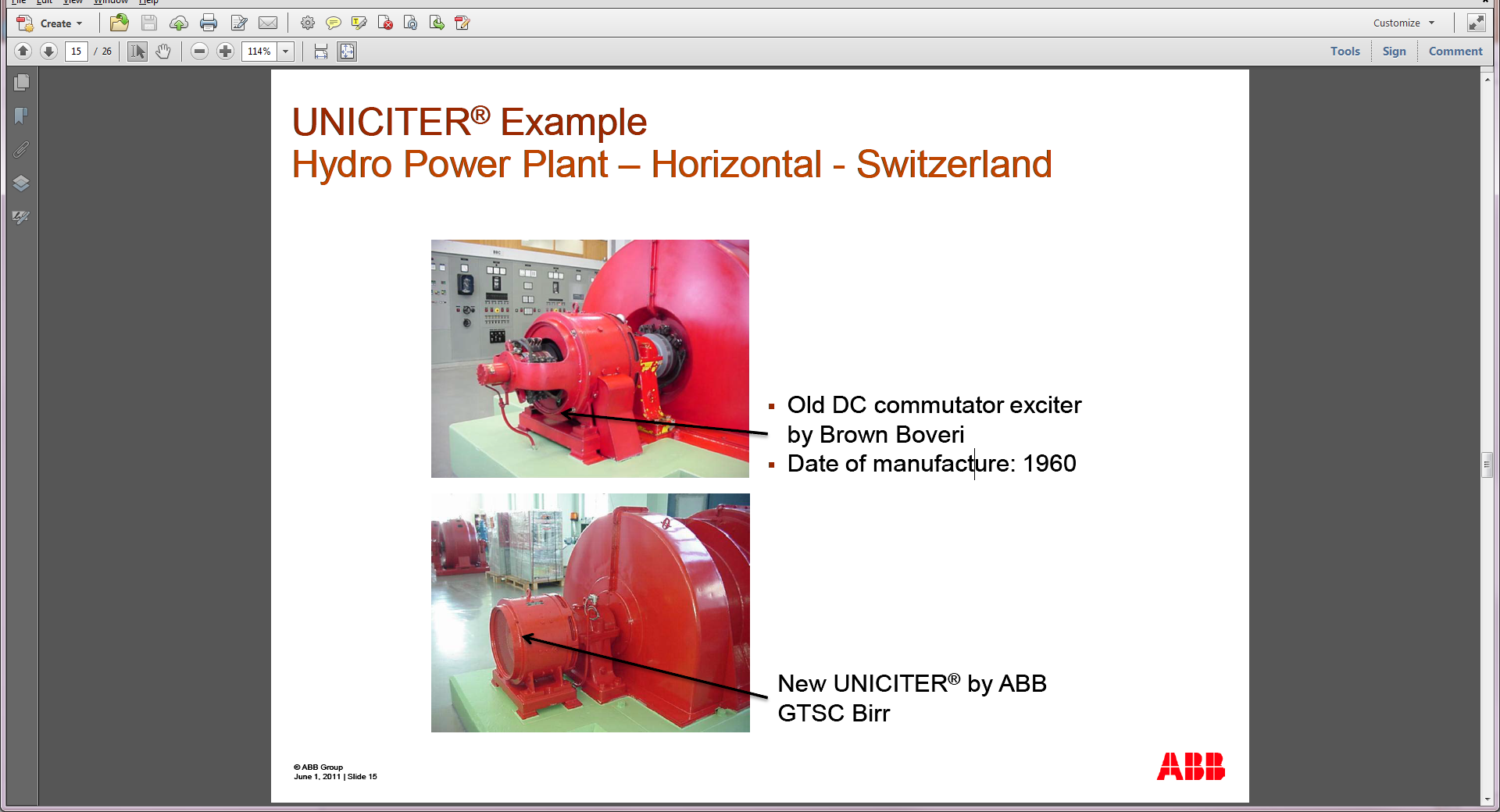 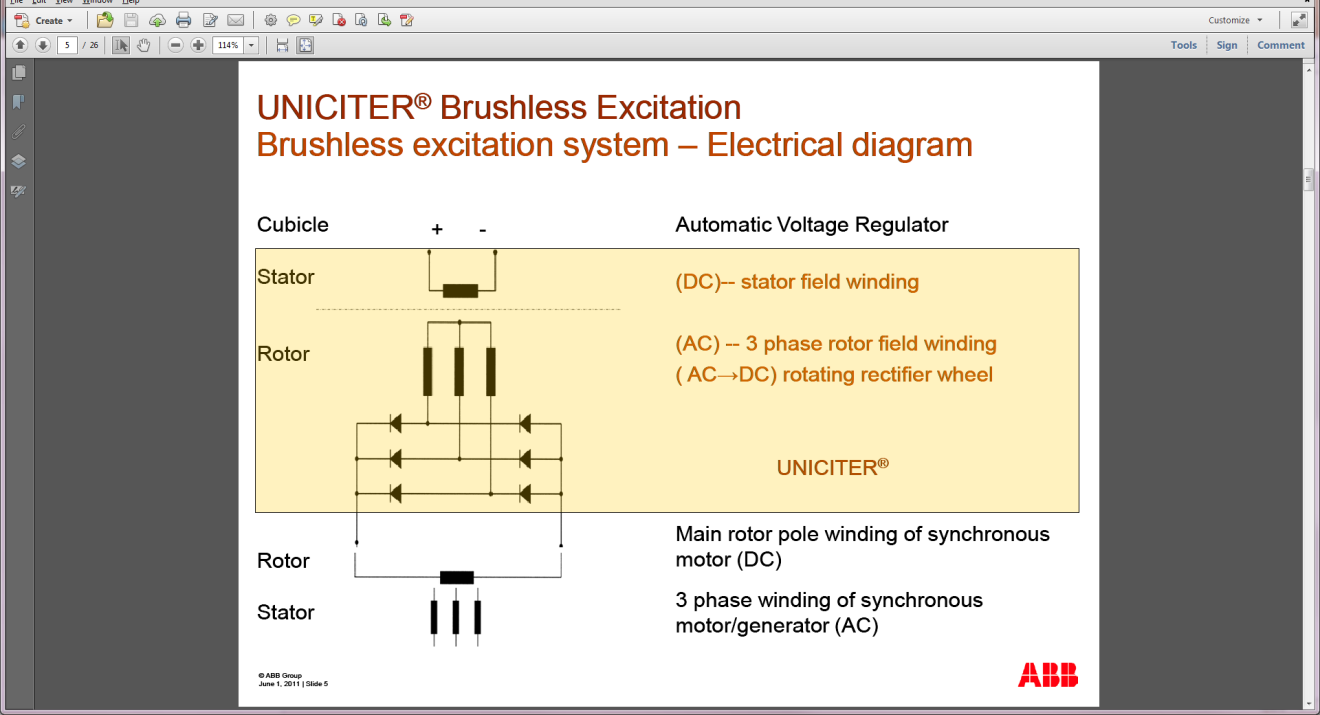 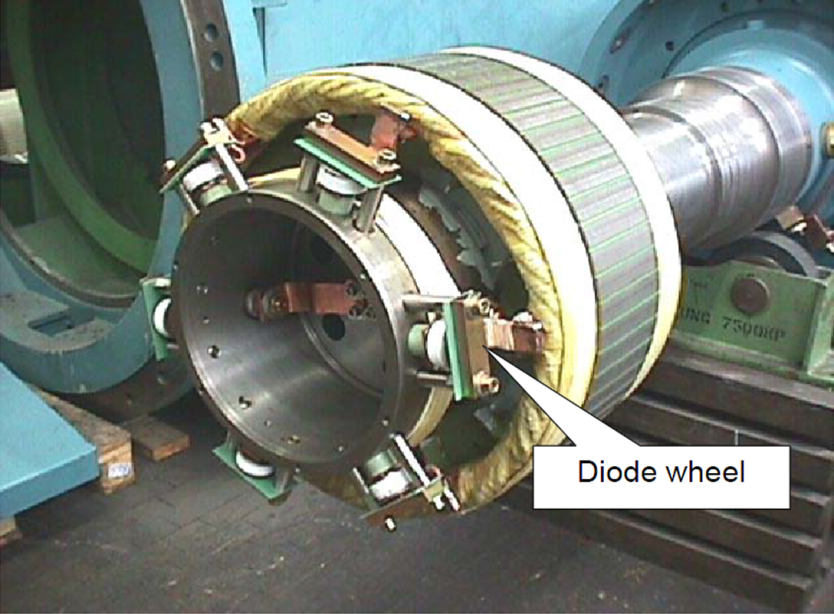 Image source: www02.abb.com, Brushless Excitation Systems Upgrade,
Exciter Block Diagrams
Block diagrams are used to set up the transient stability models.  The common IEEE Type 1 exciter is shown below (neglecting saturation); this is a dc type exciter.  Initial state values are determined by knowing Efd and the terminal voltage Vt.
Exciter Block Diagram Example
Consider the Example 11.10 case, with an IEEE T1 exciter with Tr = 0, Ka = 100, Ta = 0.05, Vrmax = 5, Vrmin = -5, Ke = 1, Te = 0.26, Kf = 0.01 and Tf = 1.0. Determine the initial states.  Initial value of Efd = 2.9135 and Vt = 1.0946
PowerWorld Example 12.1 Solution
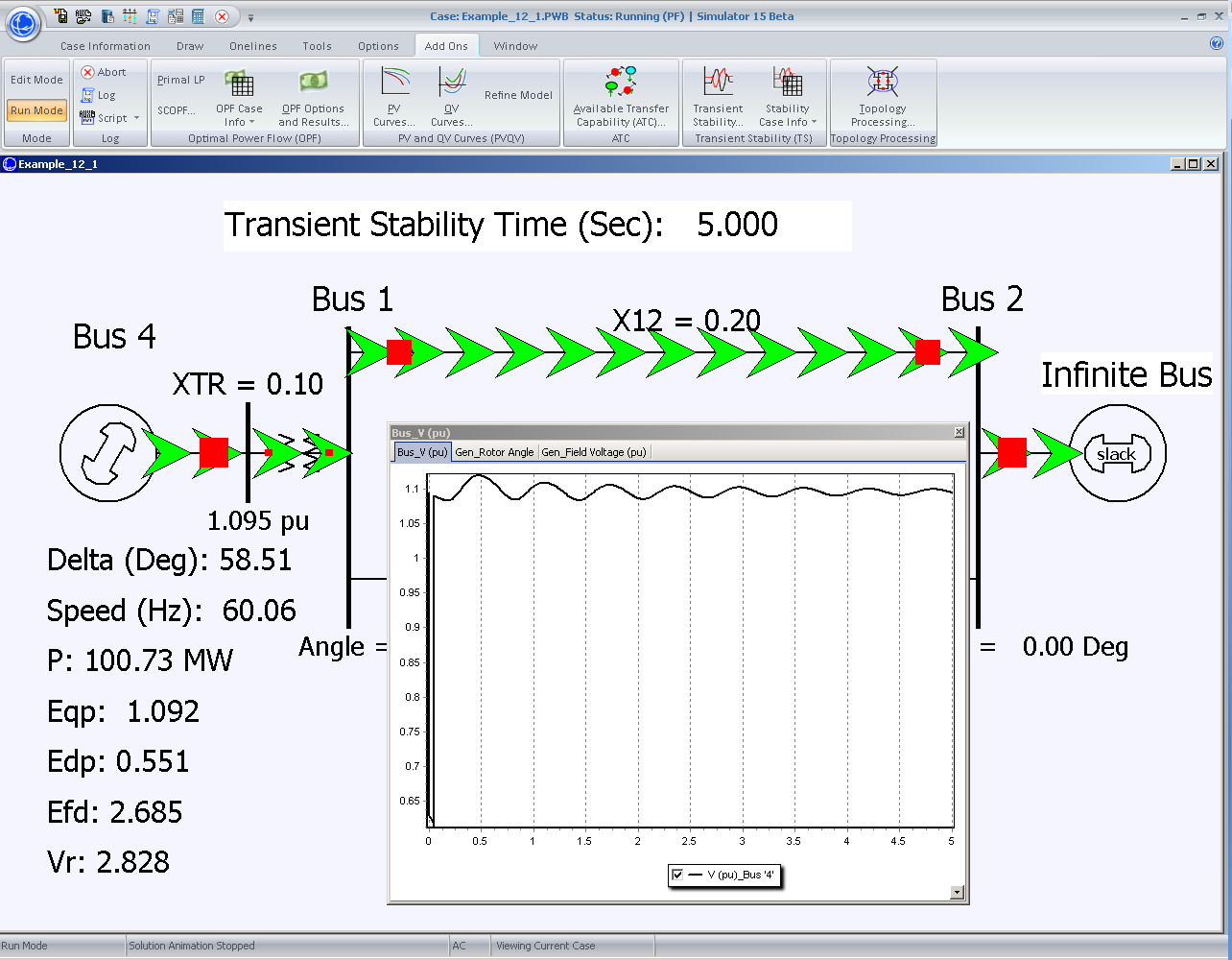 Generator Governors
The other key generator control system is the governor, which changes the mechanical power into the generator to maintain a desired speed and hence frequency.  
Historically centrifugal “flyball” governors have been used to regulate the speed of devices such as steam engines
The centrifugal force varies with speed, opening or closing the throttle valve
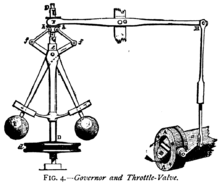 Photo source: en.wikipedia.org/wiki/Centrifugal_governor
Isochronous Governors
Ideally we would like the governor to maintain the frequency at a constant value of 60 Hz (in North America)
This can be accomplished using an isochronous governor.  
A flyball governor is not  an isochronous governor since the control action is proportional to the speed error
An isochronous governor requires an integration of the speed error
Isochronous governors are used on stand alone generators but cannot be used on interconnected generators because of “hunting”
Generator “Hunting”
Control system “hunting” is oscillation around an equilibrium point
Trying to interconnect multiple isochronous generators will cause hunting because the frequency setpoints of the two generators are never exactly equal
One will be accumulating a frequency error trying to speed up the system, whereas the other will be trying to slow it down
The generators will not share the power load proportionally.
Droop Control
The solution is to use what is known as droop control, in which the desired set point frequency is dependent upon the generator’s output
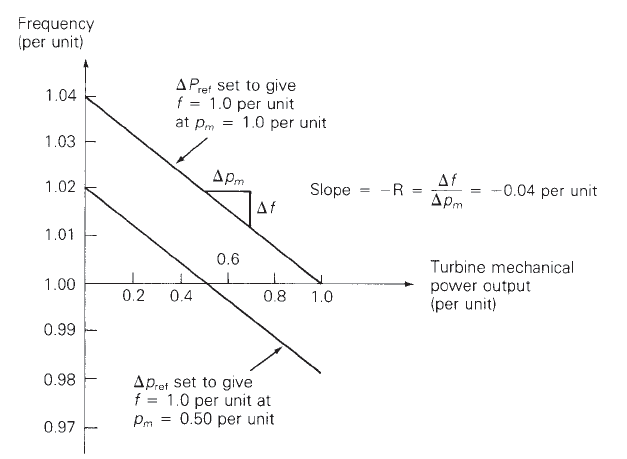 R is known as the regulation constant or droop; a typicalvalue is 4 or 5%.
Governor Block Diagrams
The block diagram for a simple stream unit, the TGOV1 model, is shown below.  The T1 block models the governor delays, whereas the second block models the turbine response.
Example 12.4 System Response
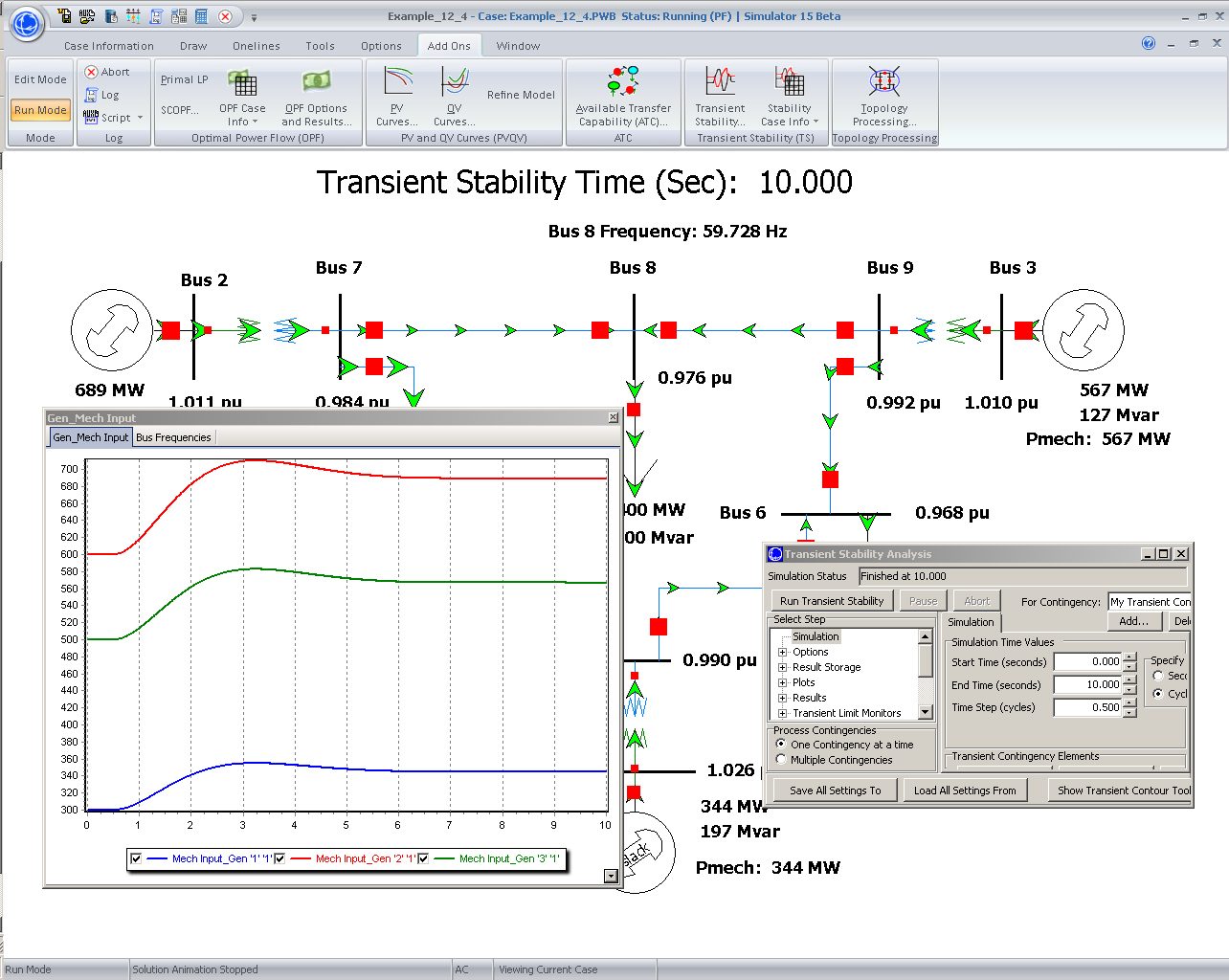 Restoring Frequency to 60 Hz
2600 MW Loss Frequency Recovery
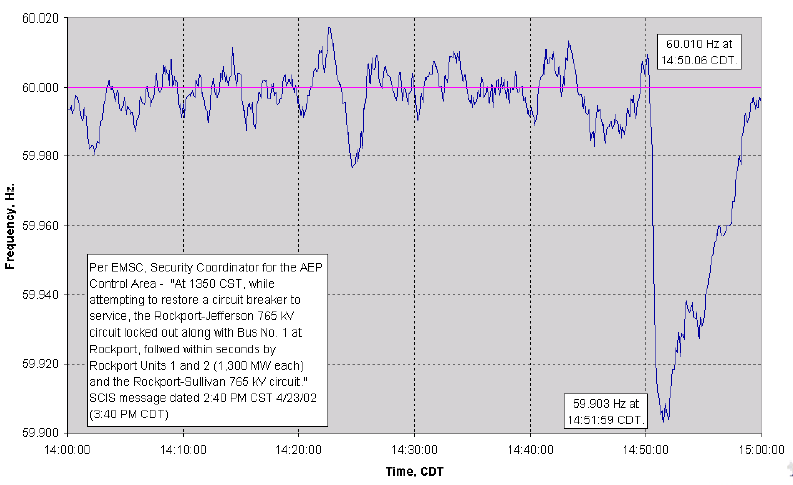 Frequency recovers in about ten minutes